Overview of Shared Task on Mixed Script Information Retrieval
Somnath Banerjee, Kunal Chakma, Sudip Kumar Naskar, Amitava Das, Paolo Rosso, Sivaji Bandyopadhyay, Monojit Choudhury
Coordinator
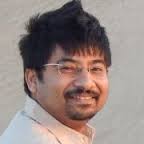 Monojit Choudhury
(Microsoft Research)
Subtask-2 Organizers
Subtask-1 Organizers
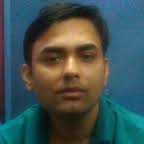 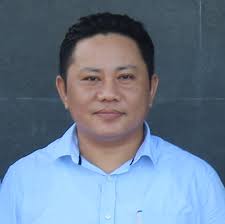 Somanth Banerjee(Jadavpur University)
Kunal Chakma
(NIT Agartala)
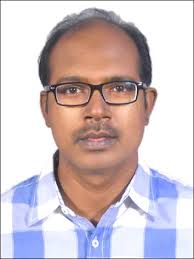 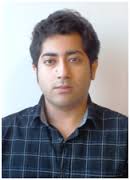 Amitava Das
(IIIT Sri City)
Sudip Kr Naskar
(Jadavpur University)
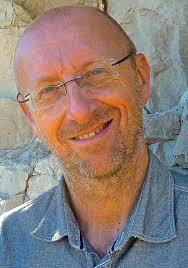 Paolo Rosso
(Technical University of Valencia)
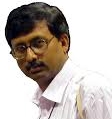 Sivaji Bandyopadhyay
(Jadavpur University)
MSIR-2016: Outline
Subtask-1
Task
Dataset
Runs and Systems
Results
Observations
Subtask-2
Task
Dataset
Runs and Systems
Results
Observations
Conclusion
Subtask-1:
Task: Code-Mixed Cross-Script Question Classification
Example:
Q: “last volvo bus kokhon chare?”
English gloss: “When does the last volvo bus depart?” Class: TemporalLanguage: Bengali-English
Script: Roman
Subtask-1: Task
Let, Q = {q1, q2, …, qn} be a set of factoid questions of type code-mixed cross-script
Question class C = {c1, c2,… , cm}
Classify each given question qi    Q into one of the predefined classes cj s C
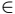 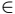 Subtask-1: Question Taxonomy
Subtask1: Participation
Initial show of interest from 15 teams 
7 teams participated, 20 runs submitted
India: Amrita University, BITS Pilani, IIT Kharagpur,  NIT Mizoram, ISM Dhanbad,  Sapient
Subtask-1: Dataset
Total 510 code-mixed cross-script questions
Train/Dev set:
330 code-mixed cross-script questions
Total words: 1776
Avg. words/question: 5.321
Test set:
180 code-mixed cross-script questions
Total words: 1138
Avg. words/question: 6.322
Contributors:
Somanth Banerjee (JU)
Sudip Kr. Naskar (JU)
Paolo Rosso (UPV)
Sivaji Bandyopadhyay (JU)
Subtask-1: Dataset
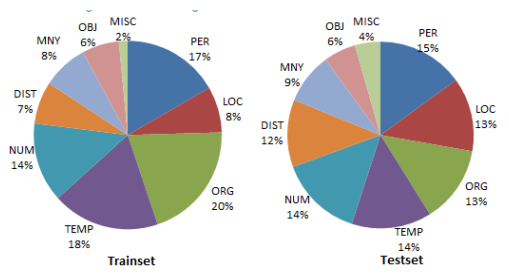 Subtask-1: Systems
Subtask1: Metrics
Overall performance:

Class-based performance:
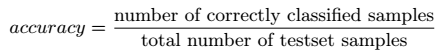 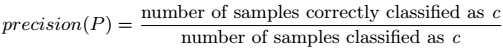 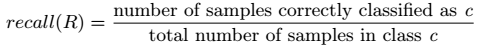 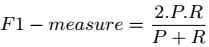 Subtask1: Results
Subatsk-1 winner: IINTU
Subtask1: Results
Subtask-1: Observations
Most of the teams used machine learning based classifiers
Only NIT Mizoram used rule-based system
Classifier combination approach performed the best
MSIR-2016: Outline
Subtask-1
Task
Dataset
Runs and Systems
Results
Observations
Subtask-2
Task
Dataset
Runs and Systems
Results
Observations
Conclusion
Subtask-2
Task: Retrieve a ranked list of the top k (k=20) code-mixed Hindi-English Tweets for a given query containing Hindi and English search terms
Example queries: delhi mey eclection (election in Delhi), kejriwal is mukhya  mantri (Kejriwal is Chief Minister)
Subtask-2
Teams registered: 10
Teams submitted runs: 7
Total runs submitted: 13
Subtask-2 datasets
Training Data
Corpus of Code-Mixed Hindi-English Tweets : 6133 
Roman Transliterated Hindi-English Code-Mixed Queries : 23
Topics : 10
Average Length of Queries: 3.43 words
Test Data
Corpus of Code-Mixed Hind-English Tweets: 2769
Roman Transliterated Hindi-English Code-Mixed Queries: 12
Topics: 3
Average Length of Queries: 3.25 words
Contributors:
Kunal Chakma (NIT Agartala),
 Amitava Das (IIIT Sri City)
Subtask-2 Runs and submissions
Subtask-2 results
Subatsk-2 winner: Amrita_CEN
Subtask-2 observations
The best system (Amrita_CEN) achieved a MAP of only 0.0377.
The above scores suggest that Information Retrieval from Code-Mixed bi-lingual micro blog texts such as tweets is a difficult task.
Better techniques are required for improving the results.
ConclusionS
Encouraging participation
    MSIR-2015: 10 teams 24 runs
    MSIR-2016: 9 teams 33 runs
Larger dataset for subtask-1
New language pairs
Looking forward to increased participation in FIRE 2017!!
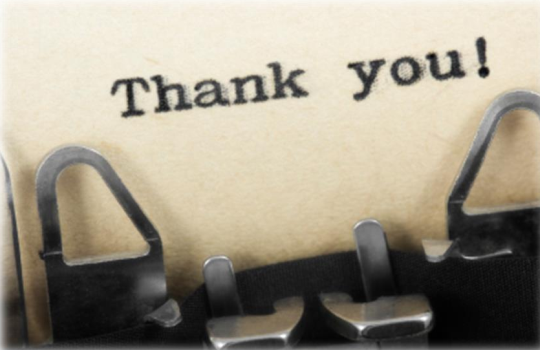